Sindy Soor
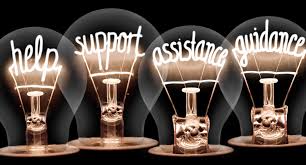 Post 16 Learning and wellbeing Mentor
My Role…..
My role as a Post 16 Learning and wellbeing Mentor has developed vastly over the years. I provide pastoral, curriculum and safeguarding support to all Sixth form students. I provide support in order to address individual needs.
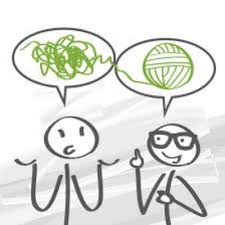 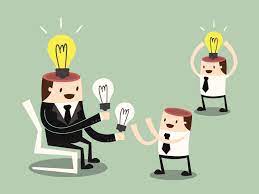 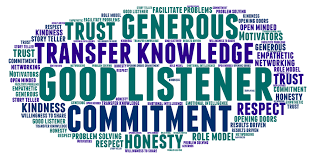 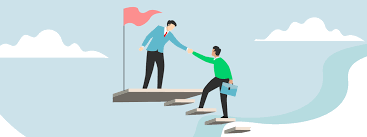 ……………………
My role is to help with access to your education through a focus on your emotional, behavioural, academic and mental health needs. 
I Work with young people either on a one to one basis or in a small group to attempt to successfully  identify barriers to learning and progress. 
Help you to access  a variety of outside agencies to provide a holistic package of support for individuals where needed.
I Offer practical support and assist students in achieving their full potential such as strategies for coping, building resilience and offering a safe place for discussion. 
I Work with students to enhance and improve emotional wellbeing and self worth.
 I Offer advice as a mentor with individual students to provide ‘solution focused’ activities to overcome barriers.
Most importantly I will provide a confidential space for you to talk things through and figure it all out collectively when life gets a little tough!!!
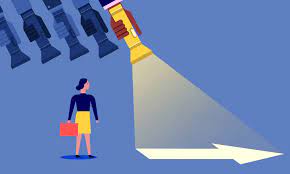 In addition I also help run theSixth Form Student Council
What does the student council do?
The purpose of the student council is to give students an opportunity to develop leadership by organising and carrying out school activities and  projects to enhance fellow students life at college. In addition to planning events that contribute to school spirit and community welfare, Most importantly the student council is a voice for all Students!
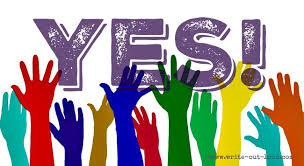 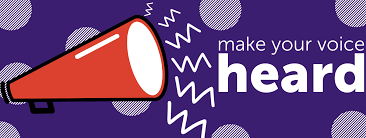 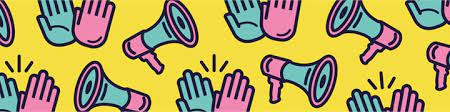